Team 16
Critical Current Probe
Mid-Point Review
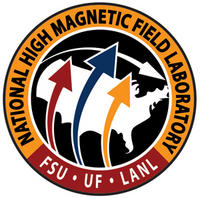 Amy Eckerle
Andrew Whittington
Philip Witherspoon
NHMFL
Applied Superconductivity Center
1
The Project
Modify existing cryostat probe to conserve the amount of liquid helium, $5/liter of liquid He, used during a critical current measurement test.
Stainless Steel Jacket
Current Leads
Cryostat
Voltage tap wire
Helium level
Voltage tap
Sample
Magnet
2
[Speaker Notes: Mention what a critical current measurement is]
Constraints
Constraints
Test 6-8 samples
Budget of $4000
Constant casing diameter
Minimum length to reach center of cryostat
3
Solutions
HTS Leads and support
Poor Conductor of heat
Low thermal conductivity with    high electrical conductivity
Great reduction in copper surface area
Prevents copper leads from entering liquid helium bath
G10 Support
HTS Lead
4
Solutions
Number of Leads
Current Leads
Leads are major heat leak
Maintain 8 samples with 6 leads
5
Solutions
Jacket Design
Current Leads
interrupts thermal conduction of the stainless steel tube
Stainless steel portion
G10 portion
6
Problems
Re-design was needed for HTS leads protection 
Previous design of sample holder was impractical
New design was made
Ordering Problems
7
HTS Section
High Temperature Superconducting
Eight tapes will be stacked
Reduce surface area
Most important section
Fragile
Copper Lead
HTS Lead
8
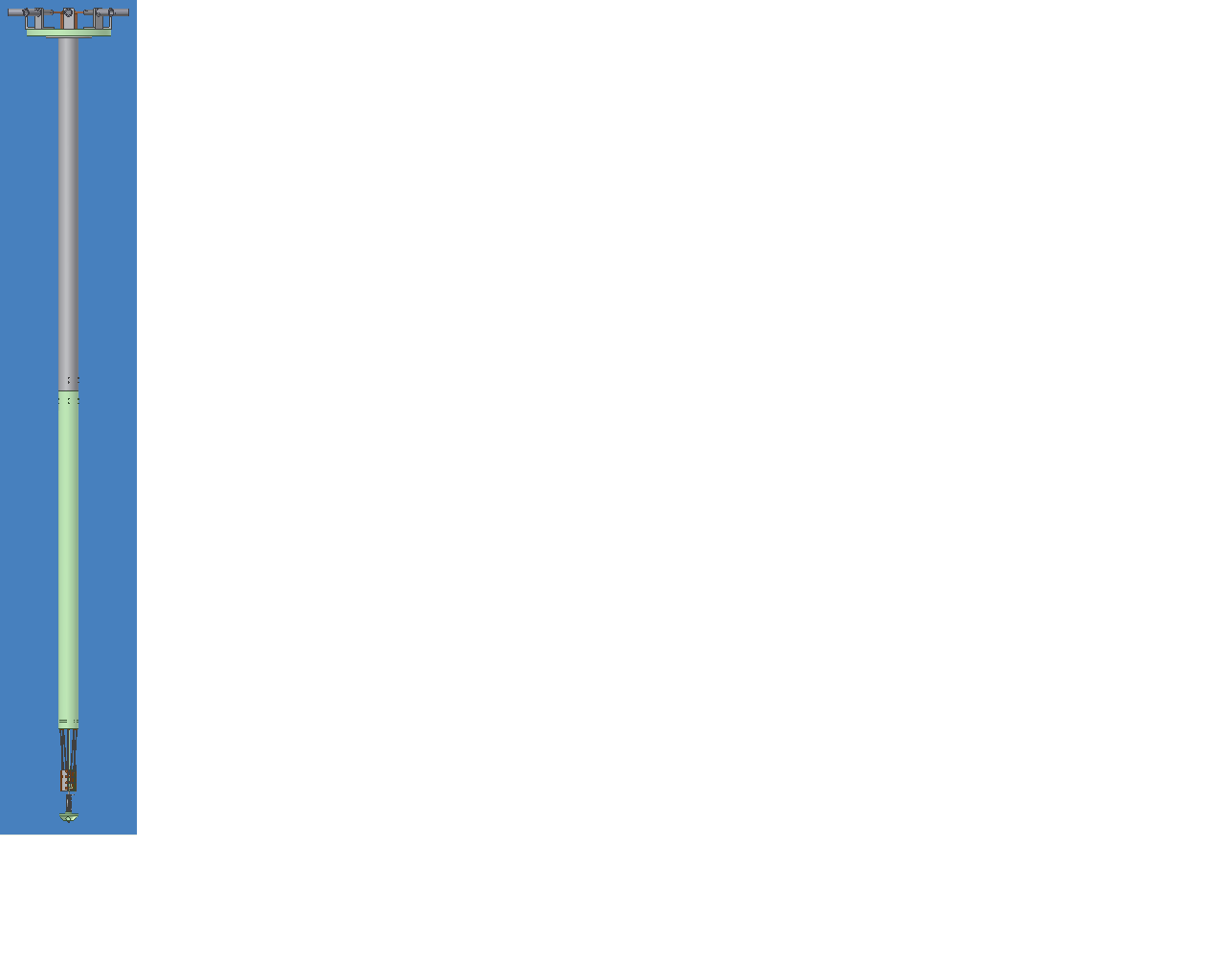 HTS Protection
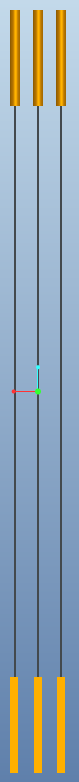 No HTS Protection
Free hanging, fragile wires
Susceptible to twisting and pulling
Low durability

Protection Requirements
Protect HTS leads 
Allow for thermal contraction
9
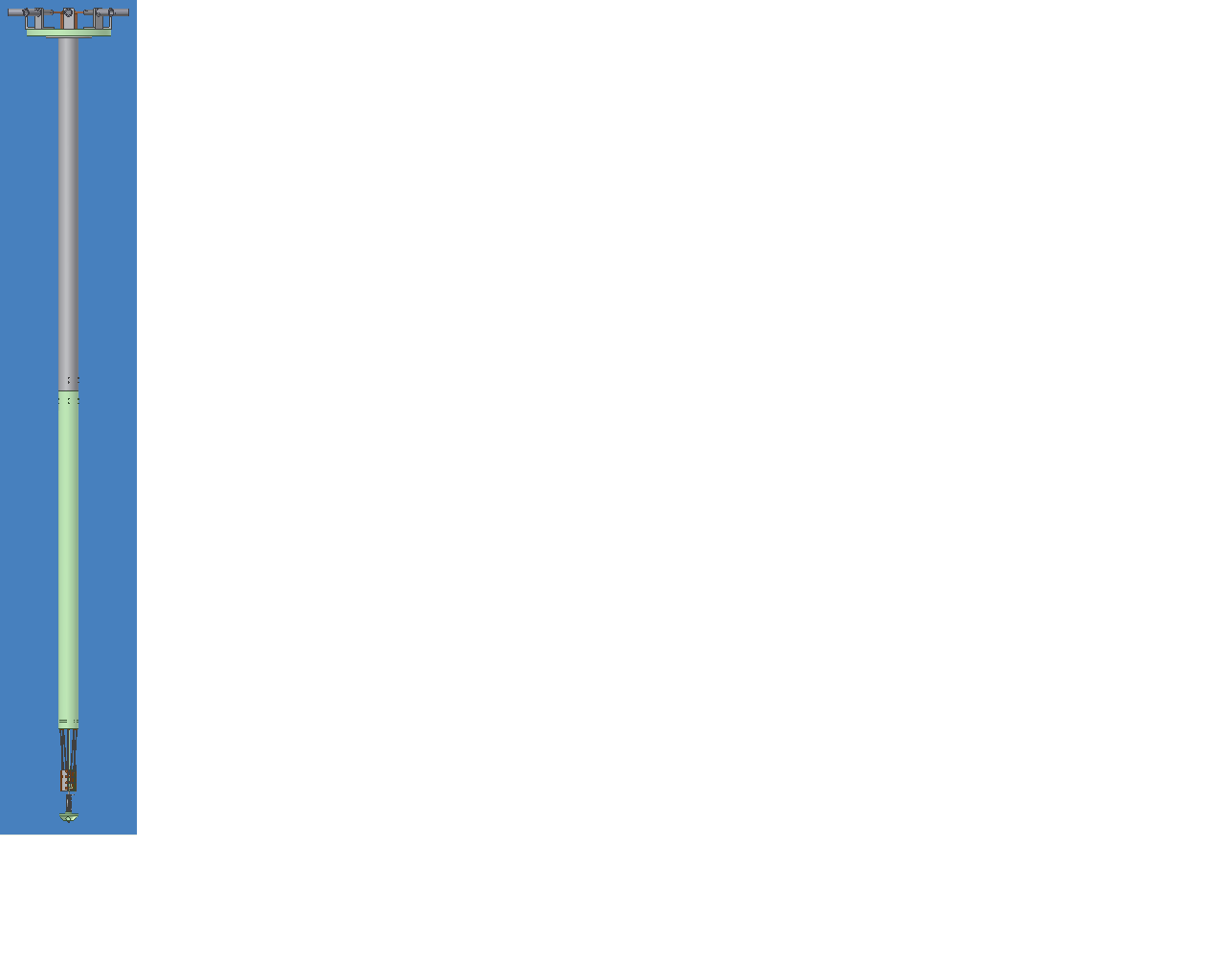 HTS Protection
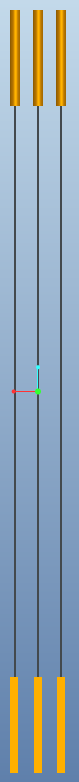 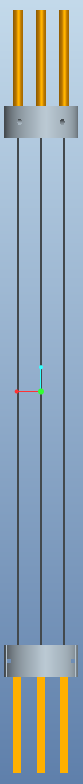 Spacers
Keeps rods from swinging or touching
Have holes drilled for voltage taps, copper leads, and support rods
Will connect to G-10 casing via holes screws
10
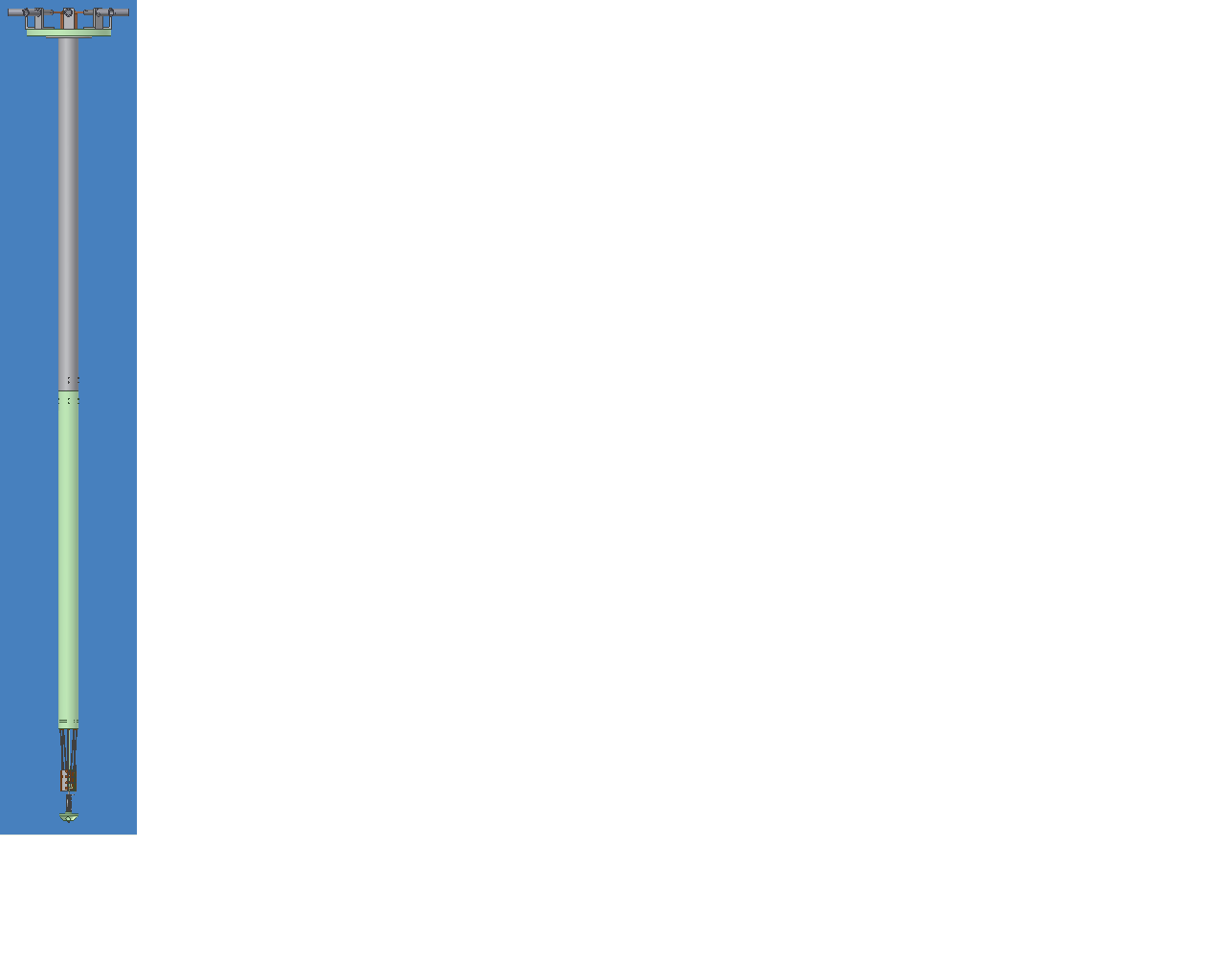 HTS Protection
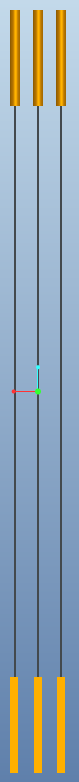 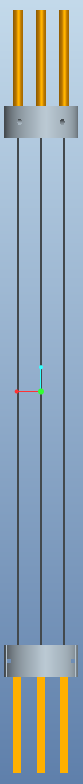 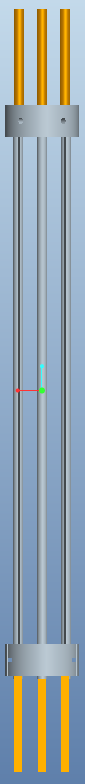 G-10 Support Rods
Prevents rods from twisting 
Screwed into top spacer
Clamp placed on bottom spacer will allow for upward motion
11
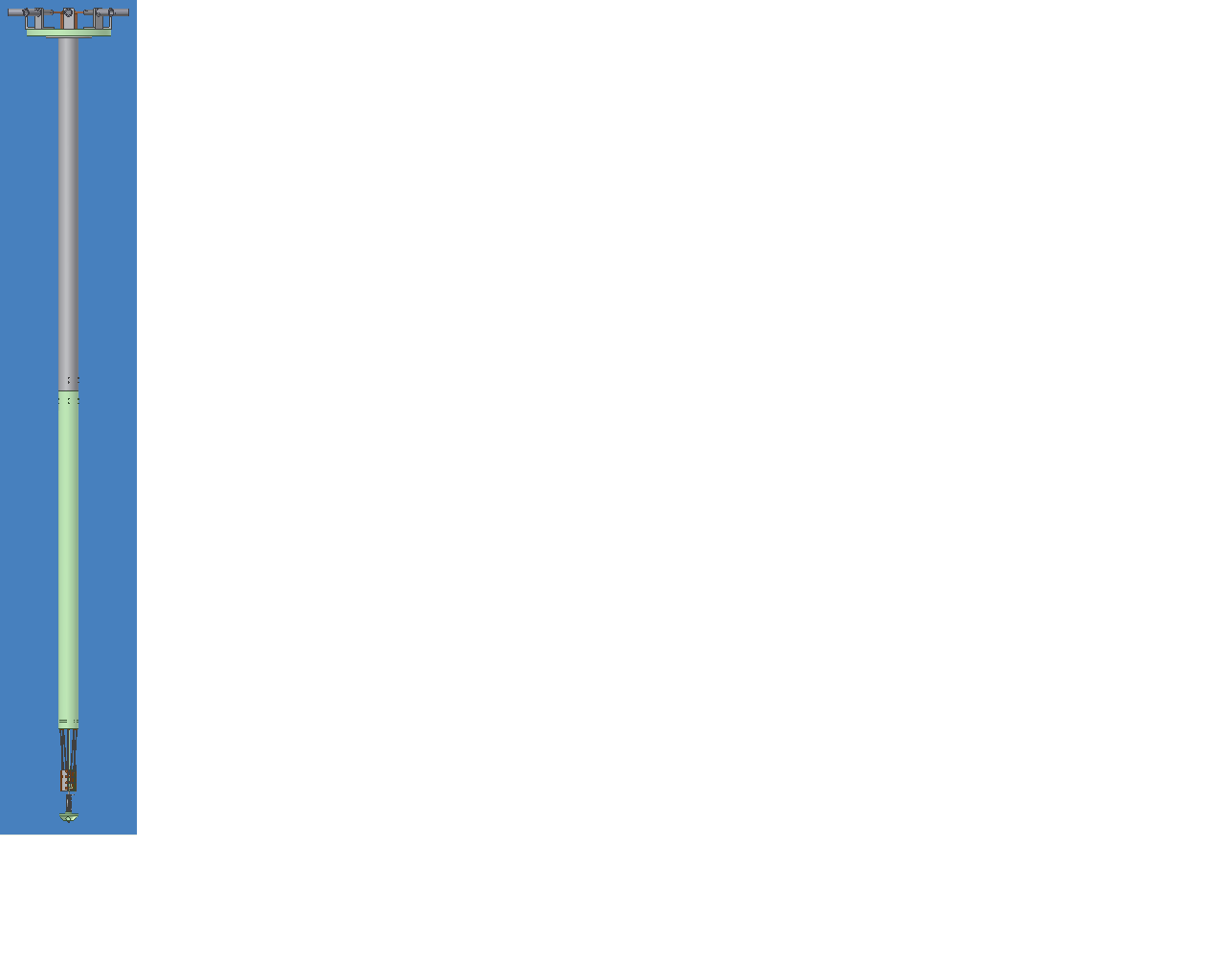 HTS Protection
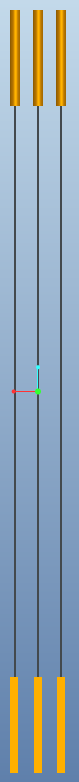 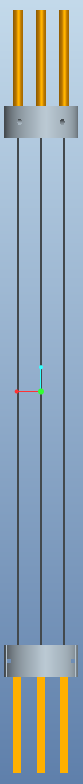 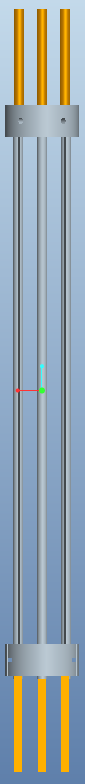 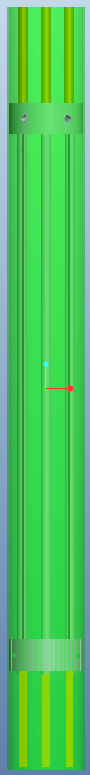 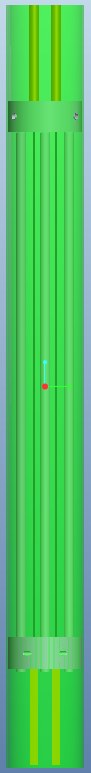 G-10 Casing
Adds durability
Prevents bending
12
Sample Holder Redesign
Reduction in leads required new design 
New design features
Avoidance of bending copper
Using 6 current leads for 8 samples
Mounting for spiral sample
Need to order copper for sample holder
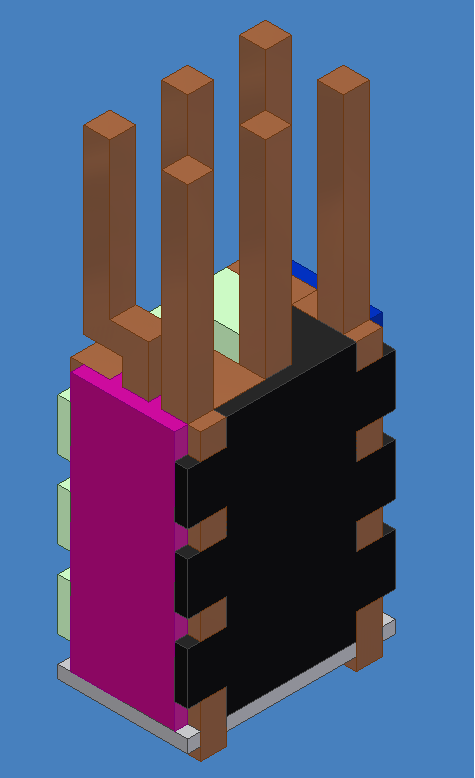 13
Parts en Route
8 ft current leads (qty. 6)
Current connects (qty. 6) 
Copper for sample holder
G-10 Rods (qty. 4)
Stycast
14
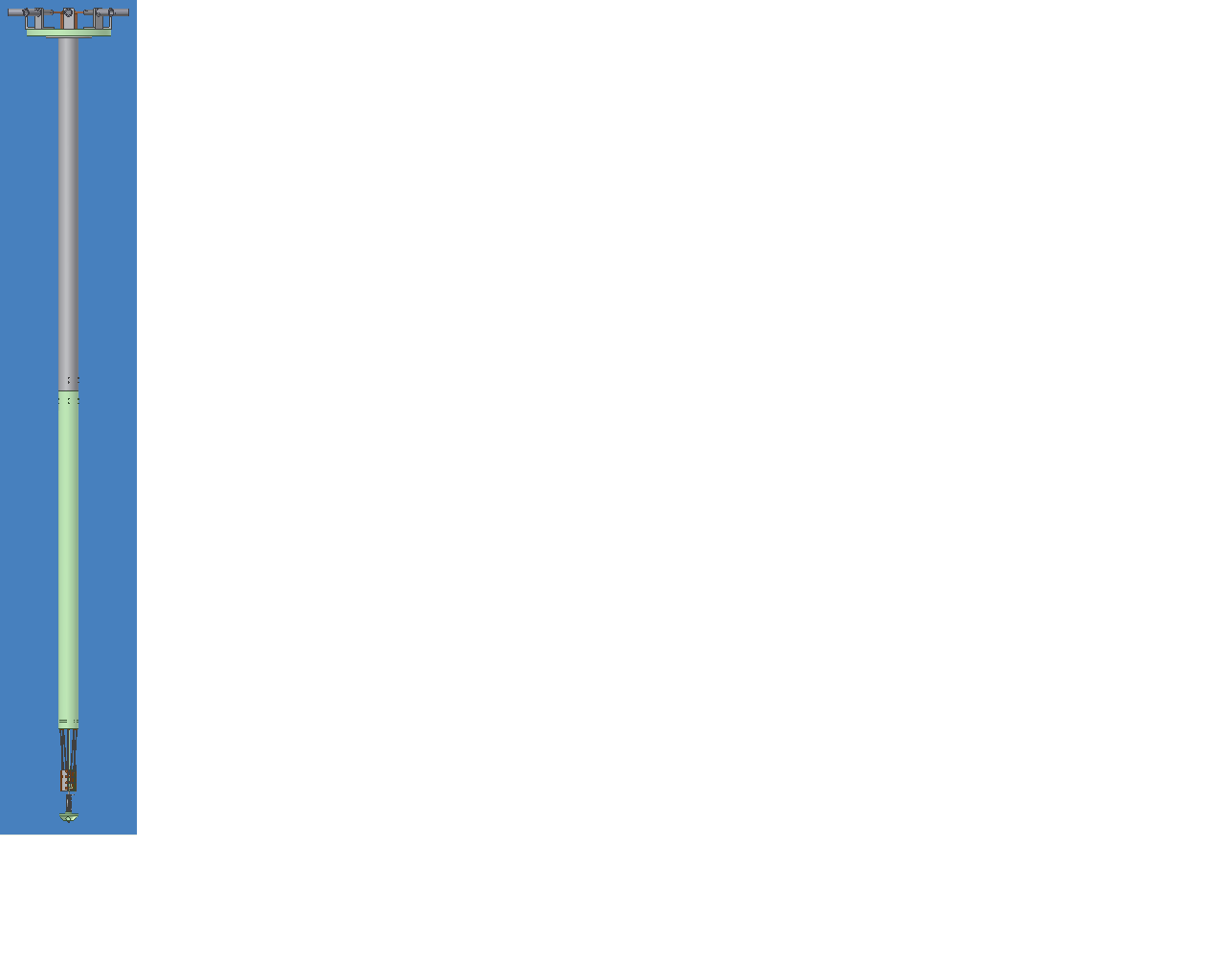 Machining
Parts Needing Machining
 Sample holder
 Copper leads
 Current connects
Parts Undergoing Machining
 G-10 top flange
 Spacers
 Jacket welding
 Guide
 Connector
15
[Speaker Notes: Be more specific on parts being machined]
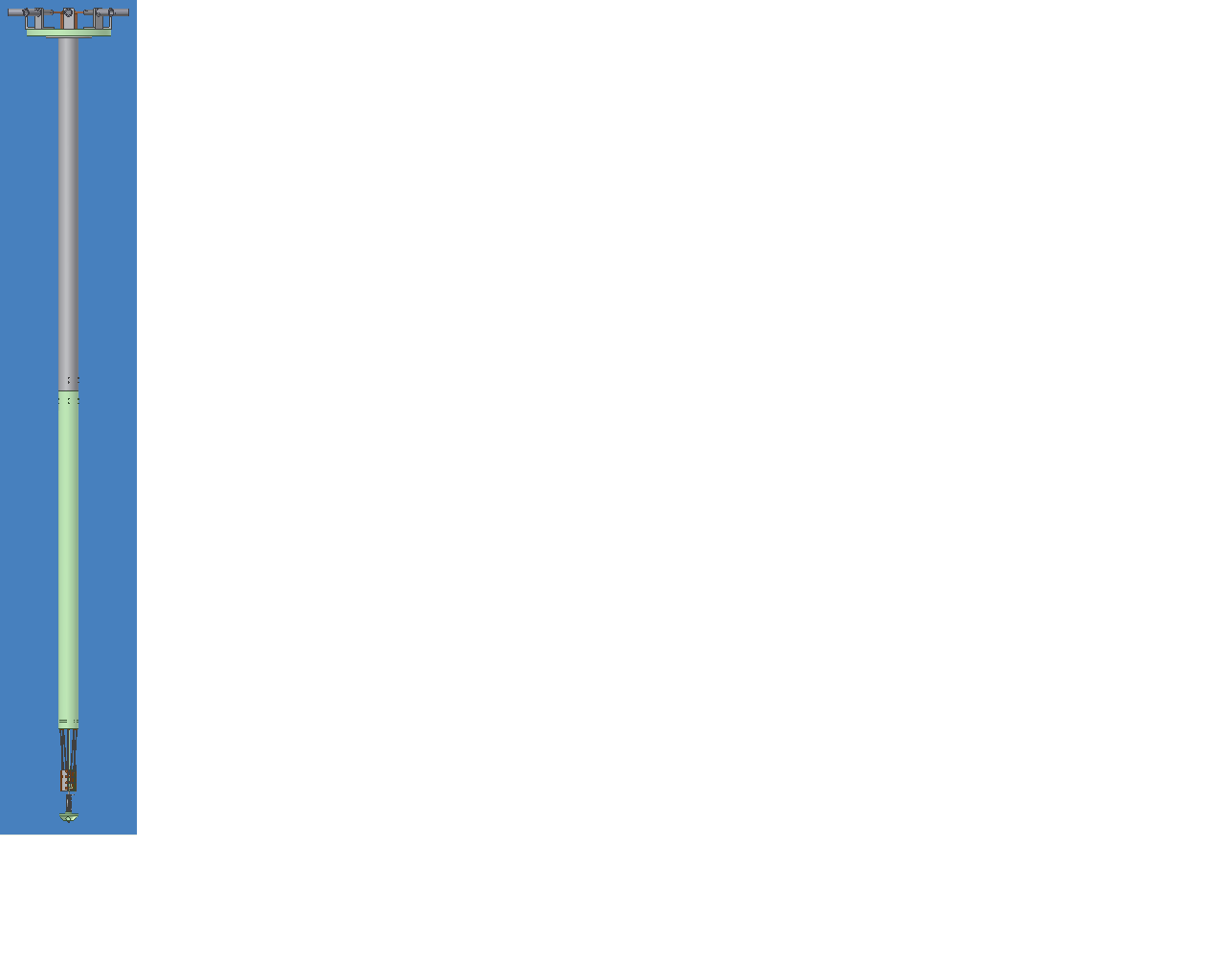 Machining
Parts Needing Machining
 Sample holder
 Copper leads
 Current connects
Parts Undergoing Machining
 G-10 top flange
 Spacers
 Jacket welding
 Guide
 Connector
16
[Speaker Notes: Be more specific on parts being machined]
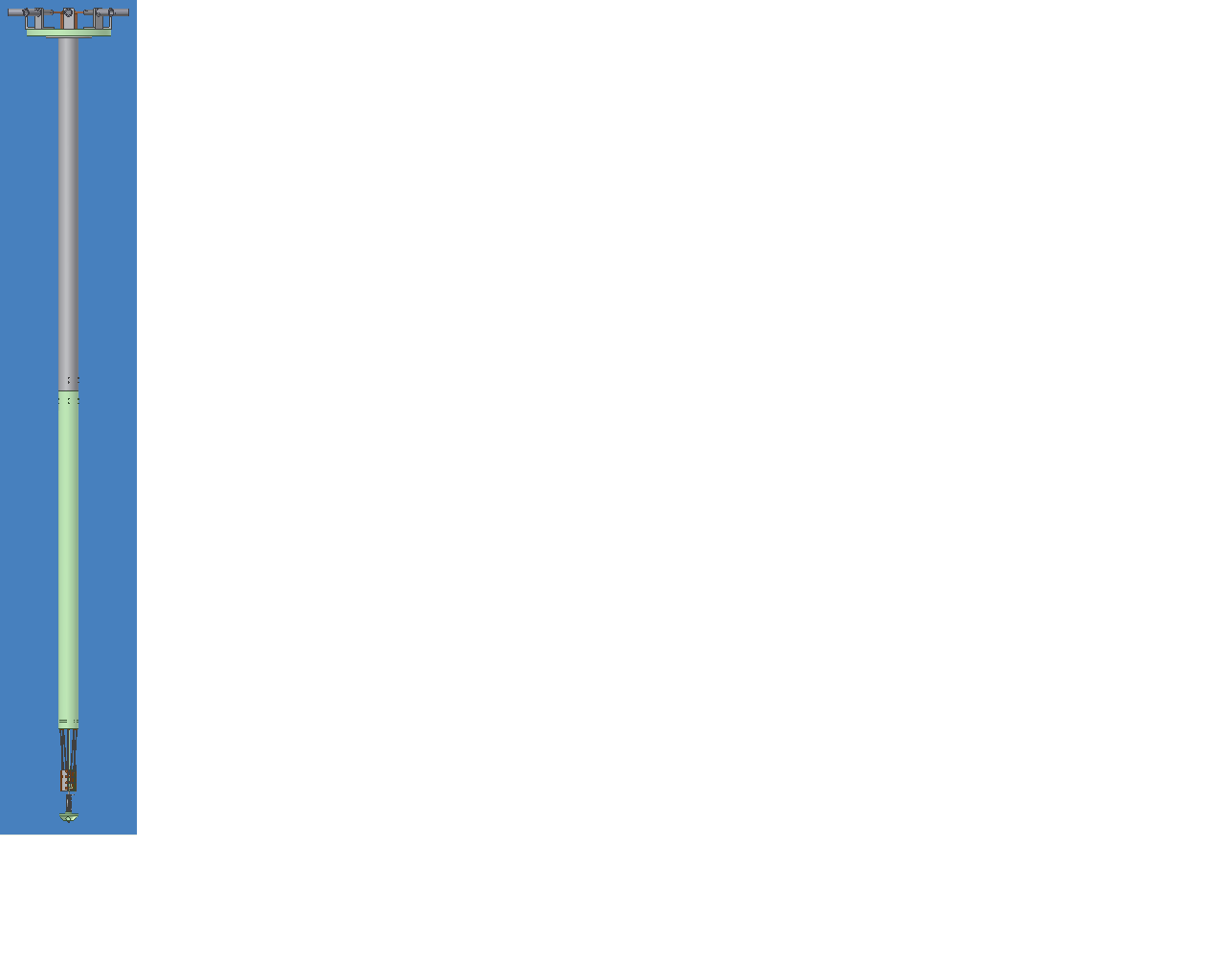 Machining
Parts Needing Machining
 Sample holder
 Copper leads
 Current connects
Parts Undergoing Machining
 G-10 top flange
 Spacers
 Jacket welding
 Guide
 Connector
17
[Speaker Notes: Be more specific on parts being machined]
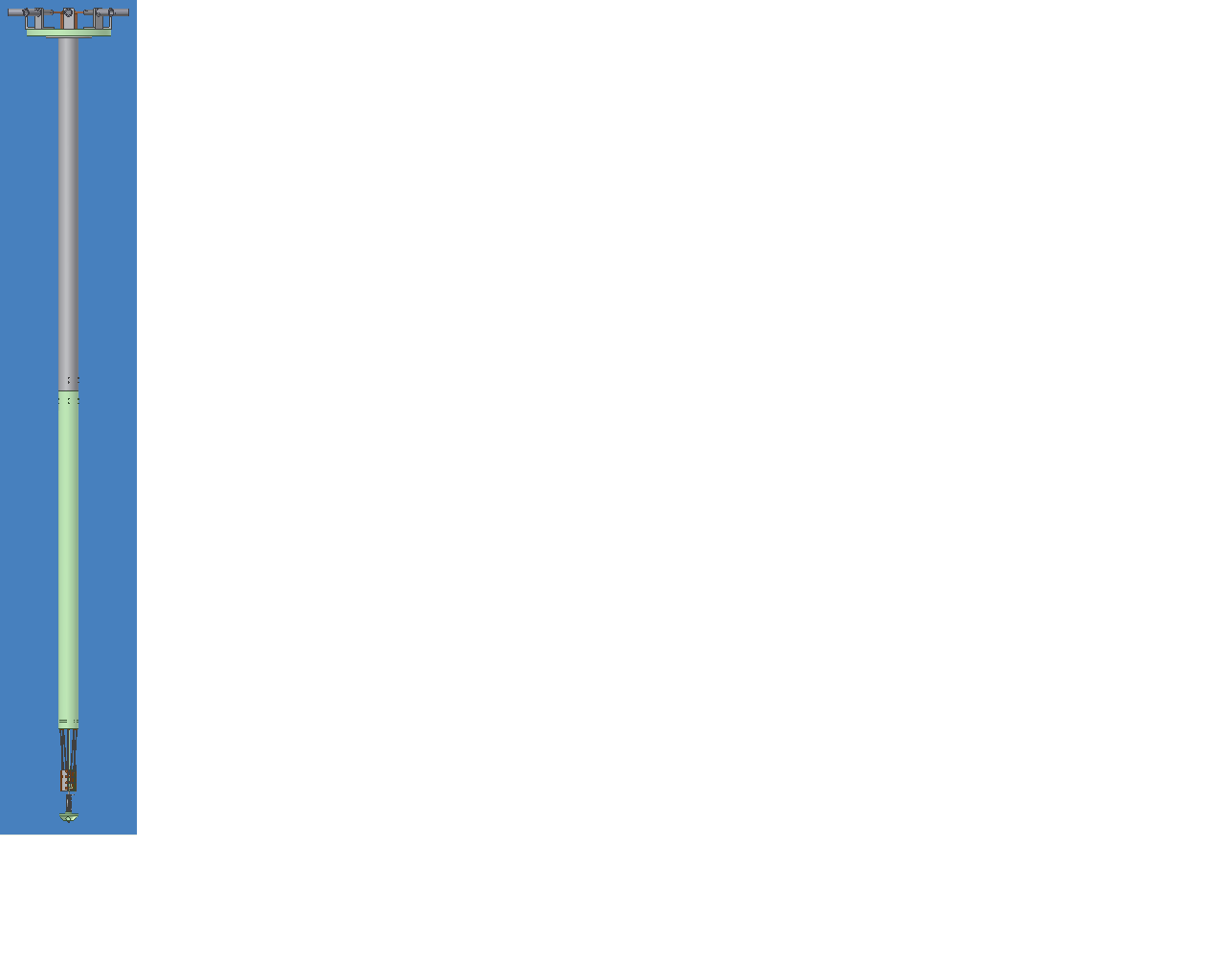 Machining
Parts Needing Machining
 Sample holder
 Copper leads
 Current connects
Parts Undergoing Machining
 G-10 top flange
 Spacers
 Jacket welding
 Guide
 Connector
18
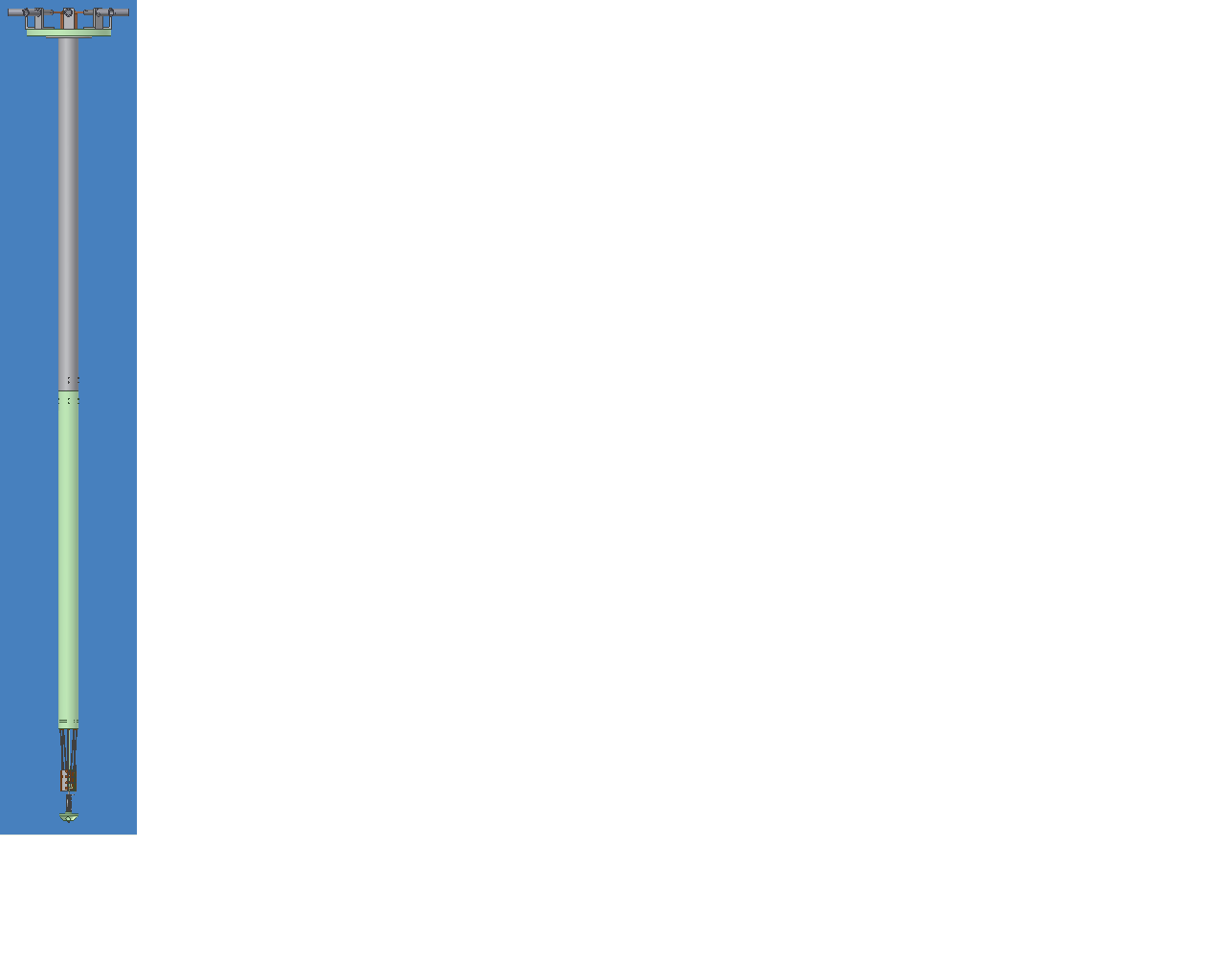 Machining
Parts Needing Machining
 Sample holder
 Copper leads
 Current connects
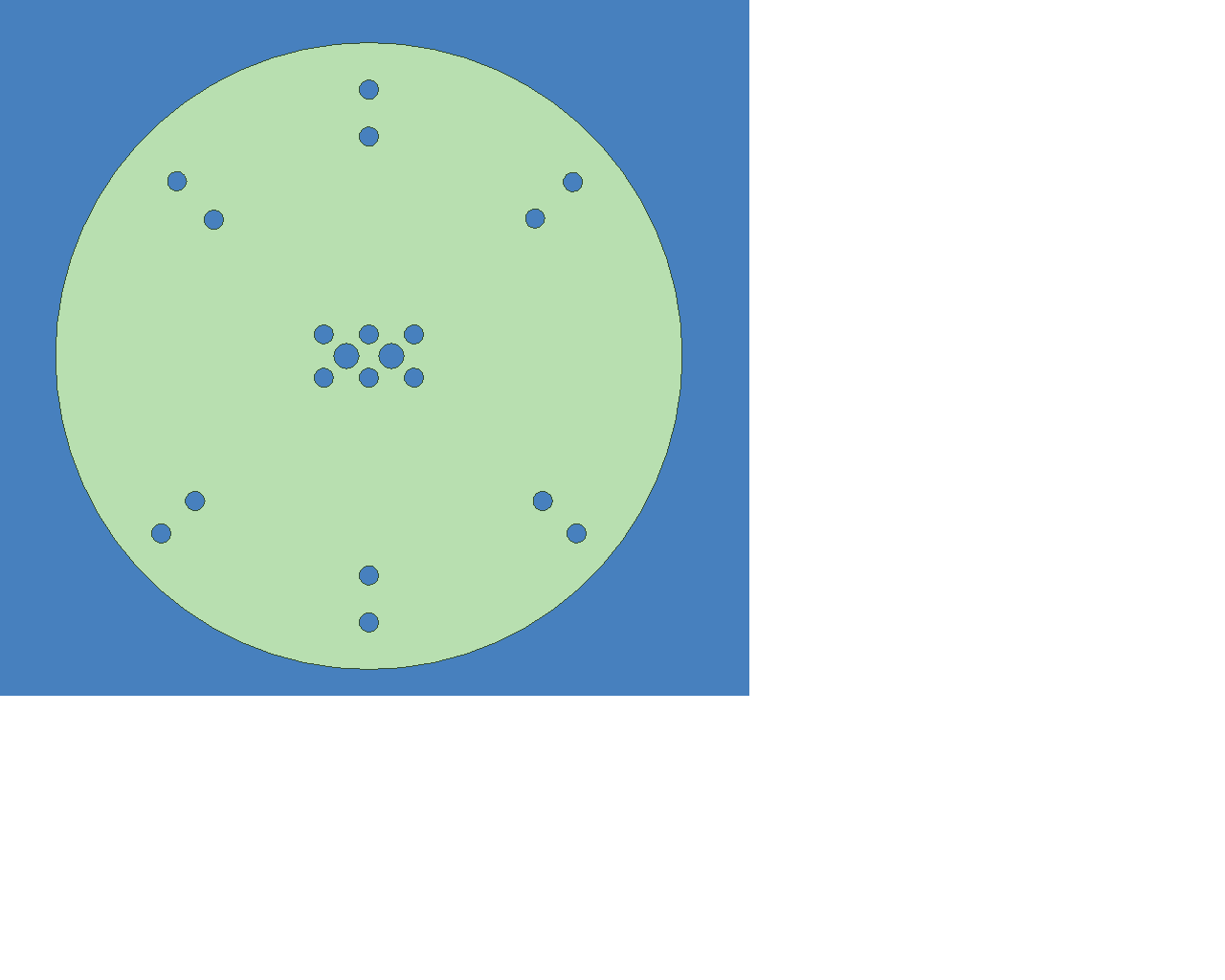 Parts Undergoing Machining
 G-10 top flange
 Spacers
 Jacket welding
 Guide
 Connector
19
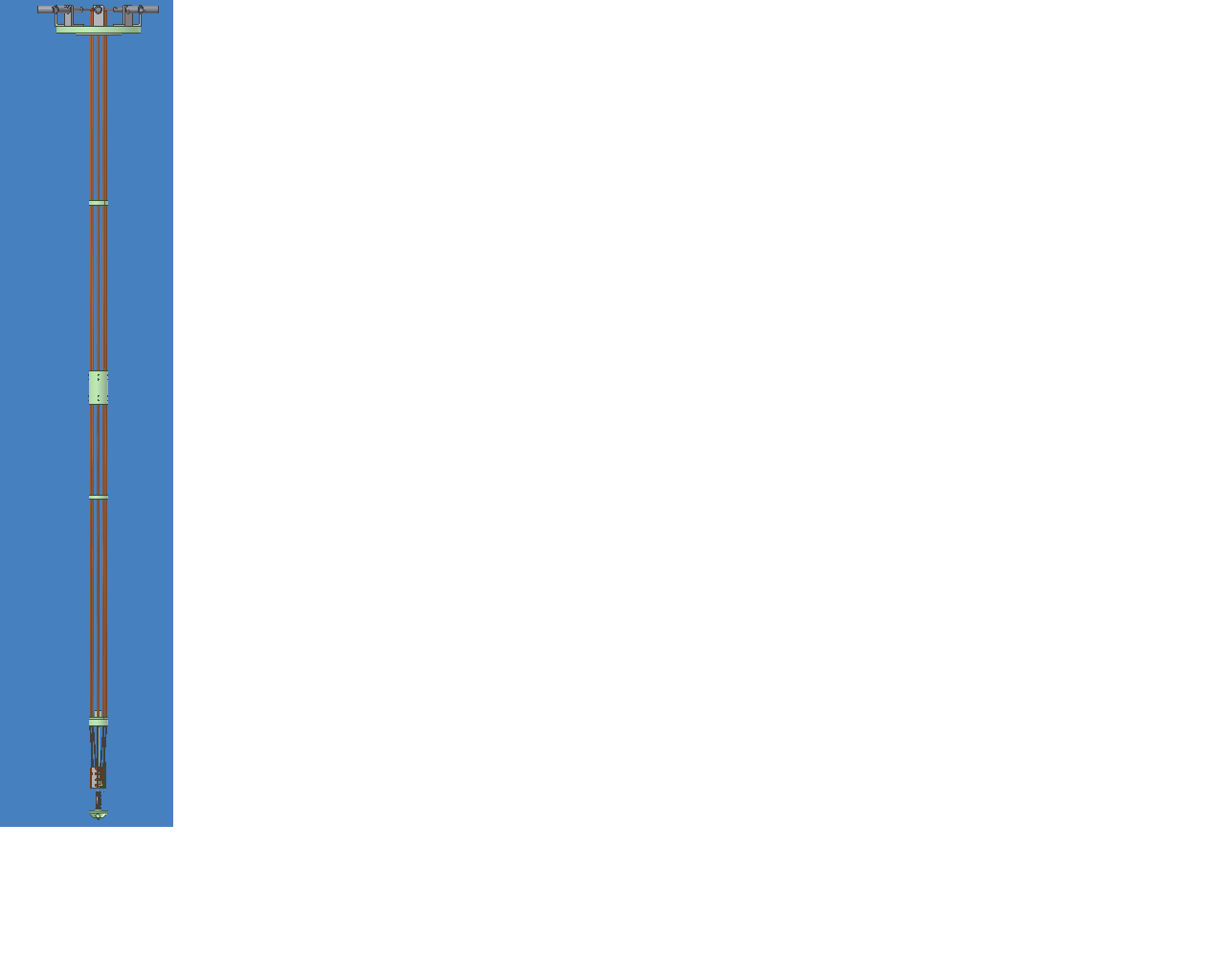 Machining
Parts Needing Machining
 Sample holder
 Copper leads
 Current connects
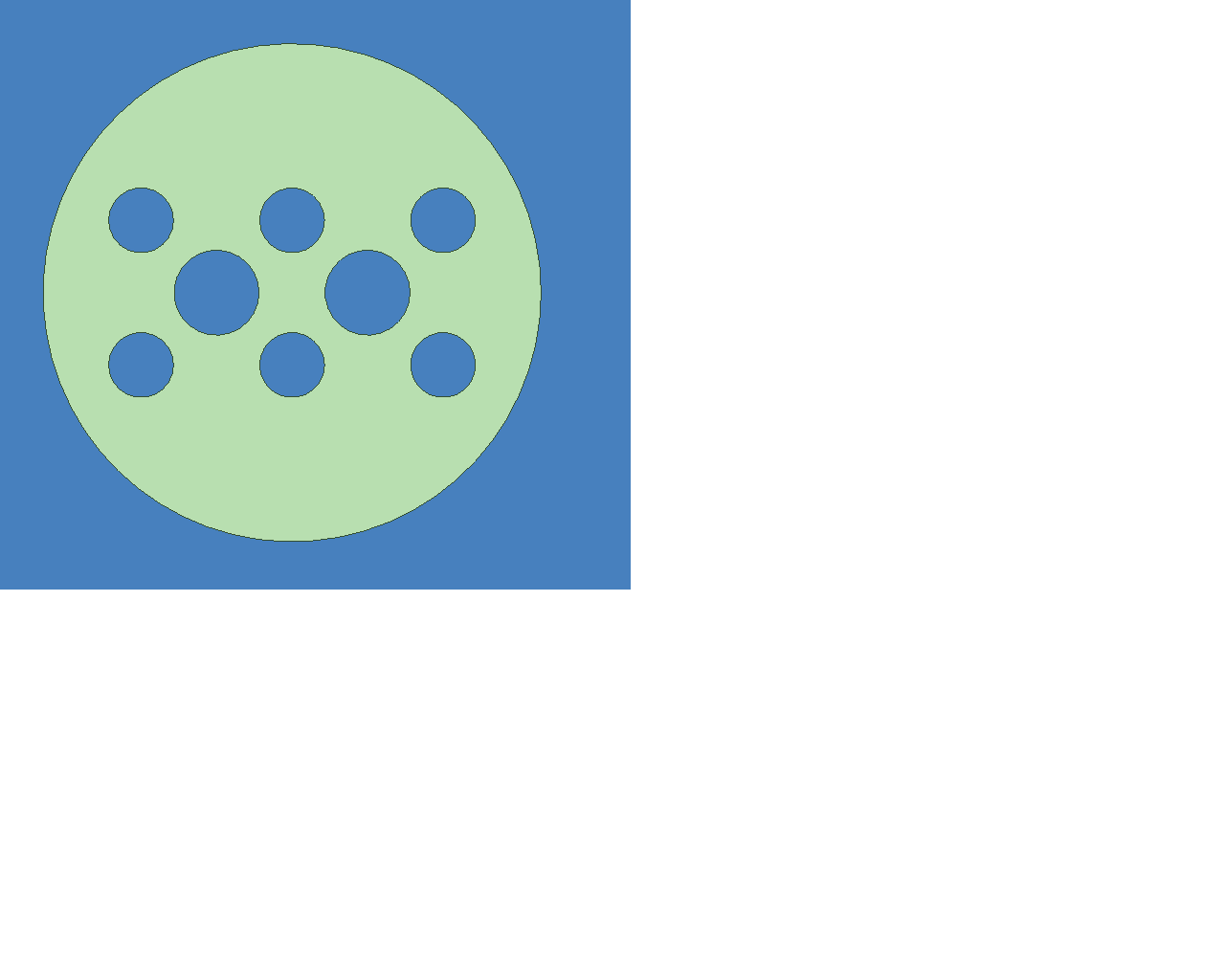 Parts Undergoing Machining
 G-10 top flange
 Spacers
 Jacket welding
 Guide
 Connector
20
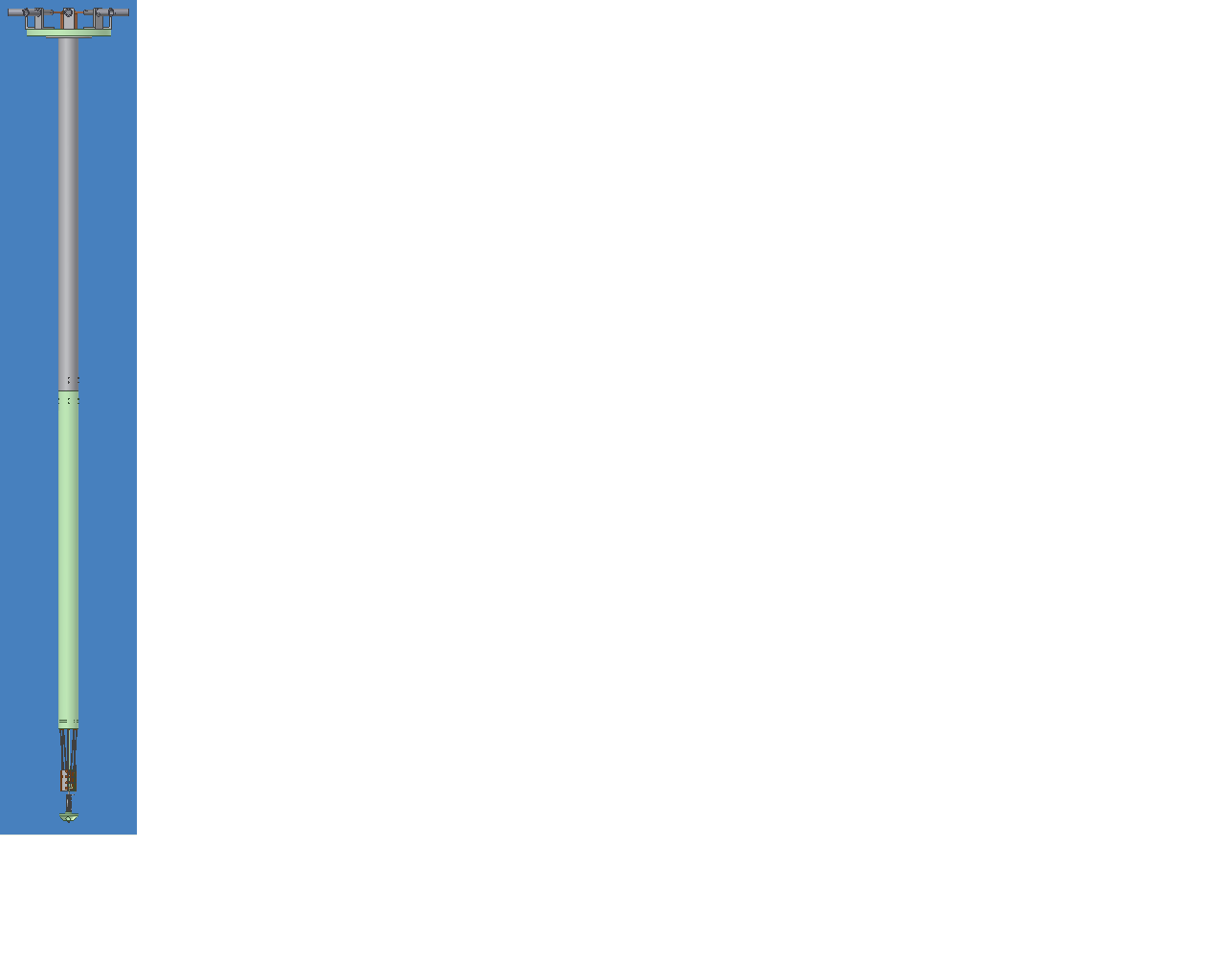 Machining
Parts Needing Machining
 Sample holder
 Copper leads
 Current connects
Parts Undergoing Machining
 G-10 top flange
 Spacers
 Jacket welding
 Guide
 Connector
21
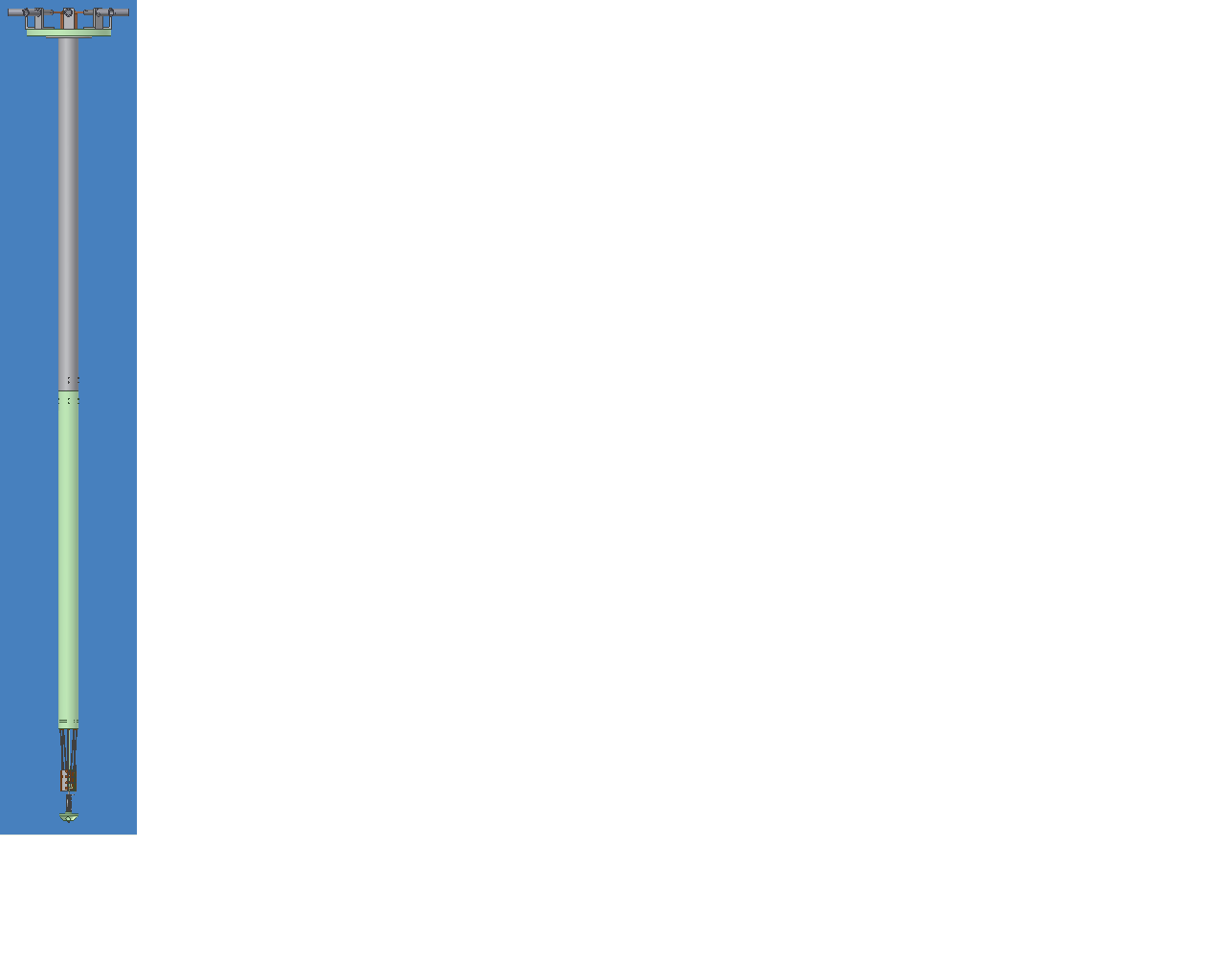 Machining
Parts Needing Machining
 Sample holder
 Copper leads
 Current connects
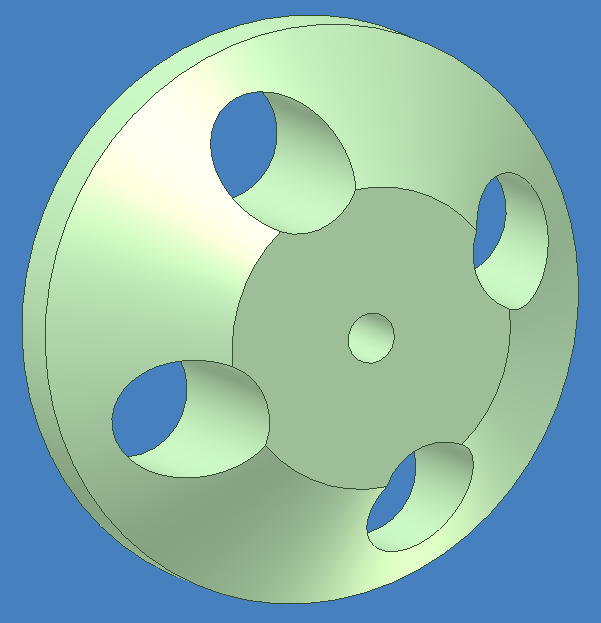 Parts Undergoing Machining
 G-10 top flange
 Spacers
 Jacket welding
 Guide
 Connector
22
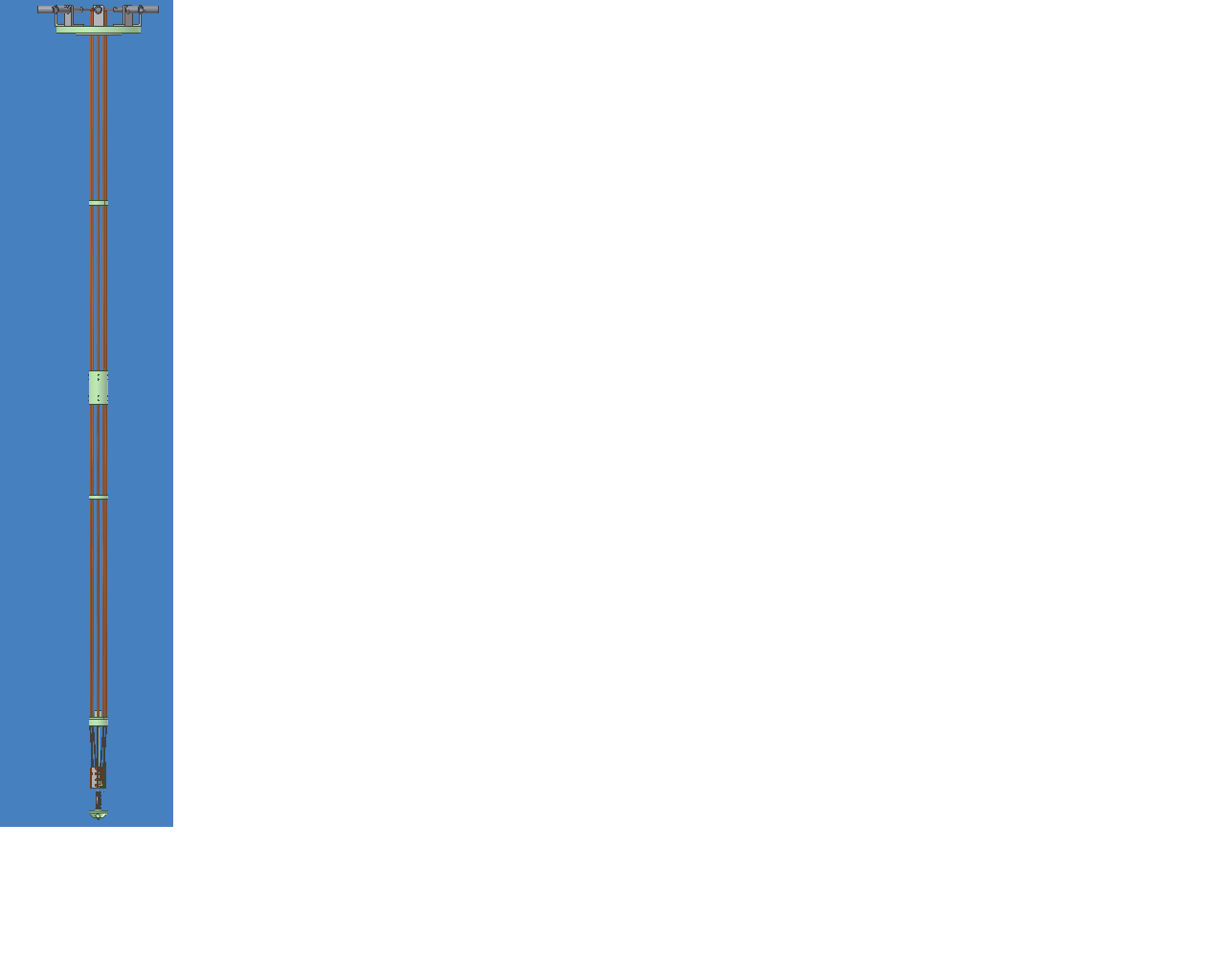 Machining
Parts Needing Machining
 Sample holder
 Copper leads
 Current connects
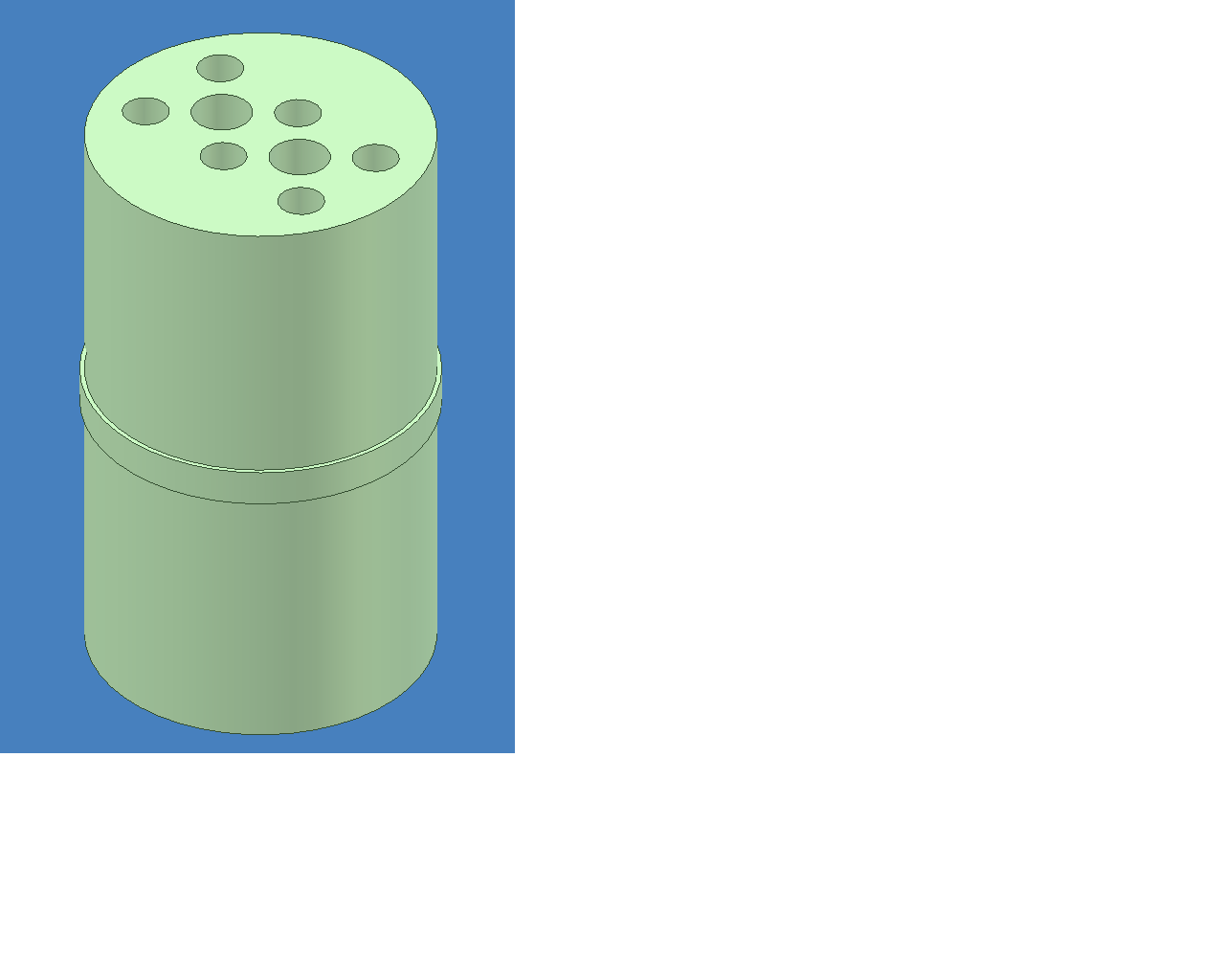 Parts Undergoing Machining
 G-10 top flange
 Spacers
 Jacket welding
 Guide
 Connector
23
Testing
Testing can only occur when the final design has been completely finished 
Place probe in existing cryostat for regular testing
Compare helium losses with the existing design
Comparing weight
24
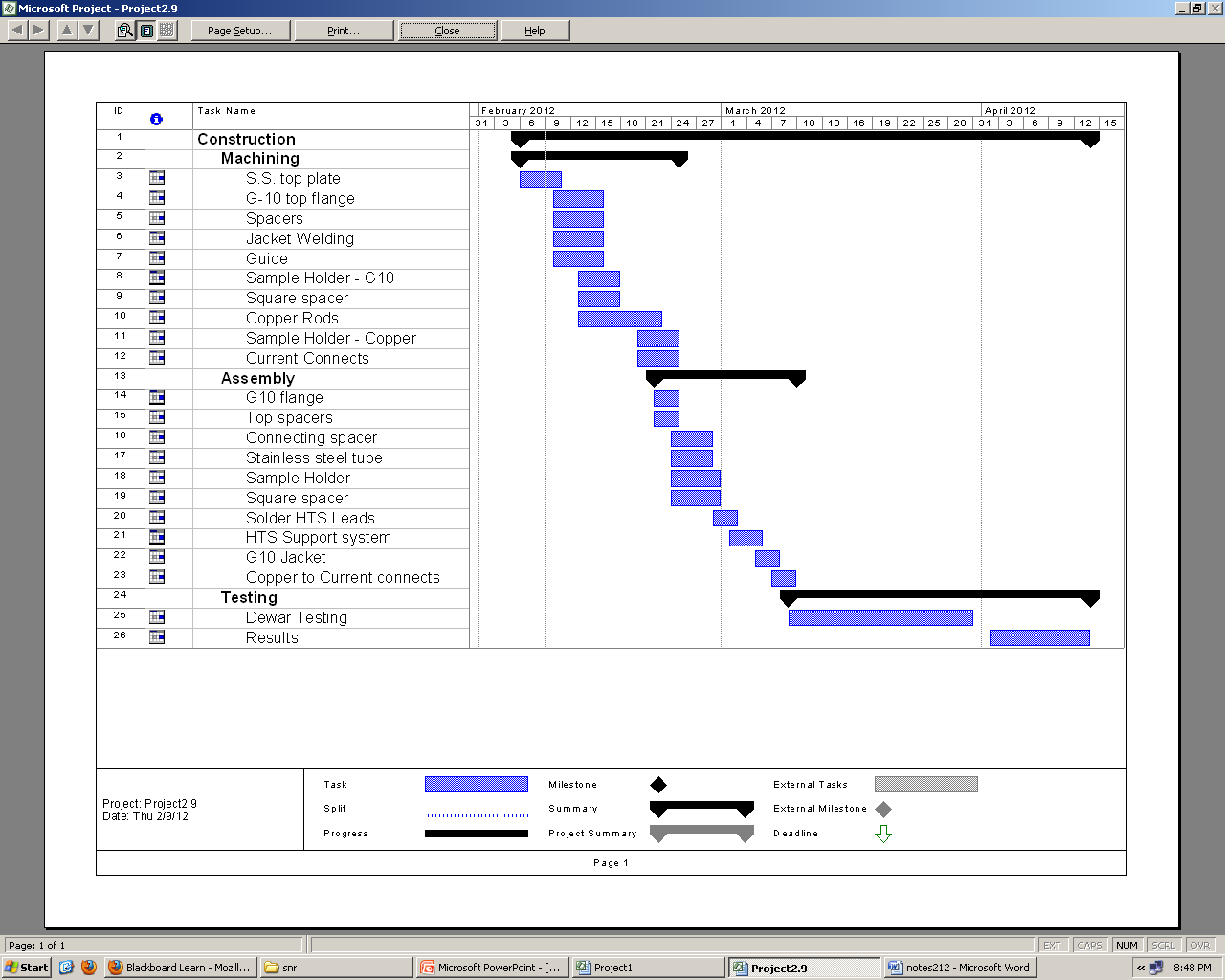 25
Questions?
26